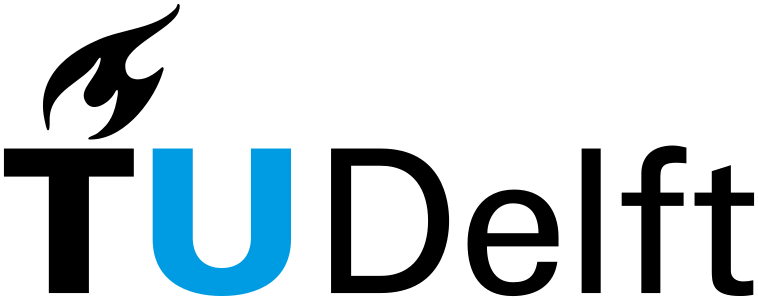 Interactive Data Discovery 
in Data Lakes
Andra-Denis Ionescu
supervised by 
Geert-Jan Houben and Asterios Katsifodimos
Meet a data scientist. 

This user has access to a data lake 
and wants to create meaningful insights 
using only the relational datasets.

The user has no knowledge about the information from the data lake,
but knows what attributes the end table should have 
and wants as many rows as possible.
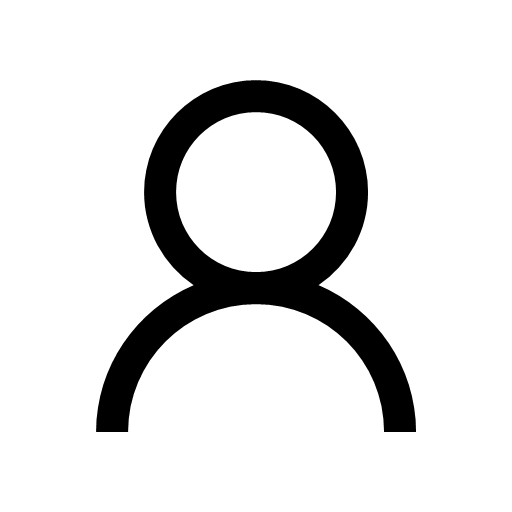 ‹#›
16-11-2020
This user has a data discovery problem. 

The information is known, but its place is not. 
The user wants to find relevant information among thousands of disparate heterogeneous datasets [1]. 

Current systems allow our user to:
learn a specific query language [1];
make use of data science notebooks [2];
use keyword search [3, 4];

which all return top-k results that the user has to manually inspect.
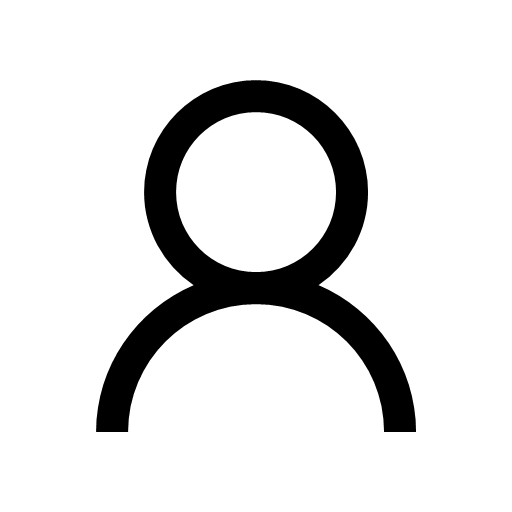 [1] R. C. Fernandez, Z. Abedjan, F. Koko, G. Yuan, S. Madden, M. Stonebraker. 2018. Aurum: A data discovery system. In ICDE. 1001–1012.
[2] Y. Zhang, Z. G Ives. 2020. Finding Related Tables in Data Lakes for Interactive Data Science. SIGMOD, 1951–1966.
[3] M. J. Cafarella, A. Halevy, N. Khoussainova. 2009. Data integration for the relational web. PVLDB (2009), 1090–1101.
[4] R. Pimplikar, S. Sarawagi. 2012. Answering table queries on the web using column keywords. PVLDB (2012), 908–919.
‹#›
16-11-2020
Other systems allow the user to provide a base table
and find other related datasets [5, 6, 7]. 
Our data scientist does not have any other base table.

Interactive Data Exploration [8]
the user engages in an iterative process
query -> review data -> adjust query -> repeat
labour intensive task 
usually the users do not know what they want
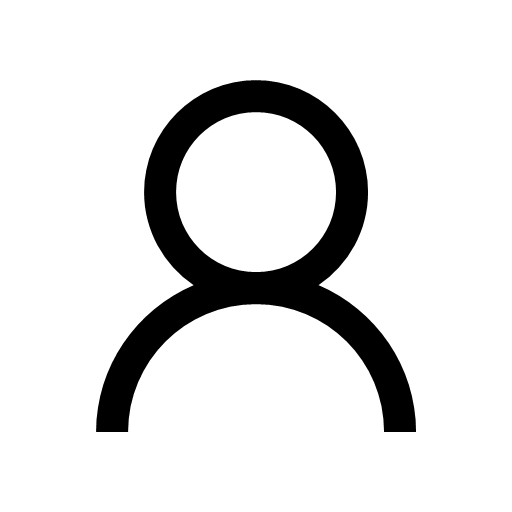 [5] A. Bogatu, A. A.A. Fernandes, N.W. Paton, N. Konstantinou. 2020. Dataset discovery in data lakes. ICDE, 709–720.
[6] F. Nargesian, E. Zhu, K. Q. Pu, R. J Miller. 2018. Table union search on open data. PVLDB, 813–825.
[7] E. Zhu, D. Deng, F. Nargesian, R. J Miller. 2019. Josie: Overlap set similarity search for finding joinable tables in data lakes. In SIGMOD. 847–864.
[8] K. Dimitriadou, O. Papaemmanouil, Y.Diao. 2016. AIDE: an active learning-based approach for interactive data exploration. TKDE (2016), 2842–2856.
‹#›
16-11-2020
Focus of research:
dataset discovery in data lakes;
provide one result to the user instead of top-k.
Returning one result requires an abundance of information about the datasets. 
The data lakes contain minimum amount of information - metadata. 
Not sufficient for this precise work => we need contextual information (context).
‹#›
16-11-2020
Web tables
Information surrounding the tables [4, 9] 
web page text and title
URL
table caption
Search engines
Tailor the results by using past searches and the users’ interests

Solution - provide context through user interactions
[9] M. Yakout, K. Ganjam, K. Chakrabarti, S. Chaudhuri. 2012. InfoGather: Entity augmentation and attribute discovery by holistic matching with web tables. SIGMOD, 97–108
‹#›
16-11-2020
Interactive dataset discovery
Provide the user with the right information in an interactive manner.
Aim to improve usability by returning one result instead of top-k results.
Aim to improve the user involvement by using easy and meaningful interactions that benefit both the user and the algorithms
Interactive
Dataset
Discovery
‹#›
Interactive dataset discovery in data lakes
Use the user interactions as context
Devise a strategy to create easy meaningful and sufficient interactions
Return one result instead of top-k
Research ranking mechanisms which combine schema matching, data profiling and users’ interaction profile
Account for future users
Short-term and long-term memory
Interactive speed
Aim to perform at interactive speed without decreasing the accuracy
‹#›
Interactive dataset discovery in data lakes
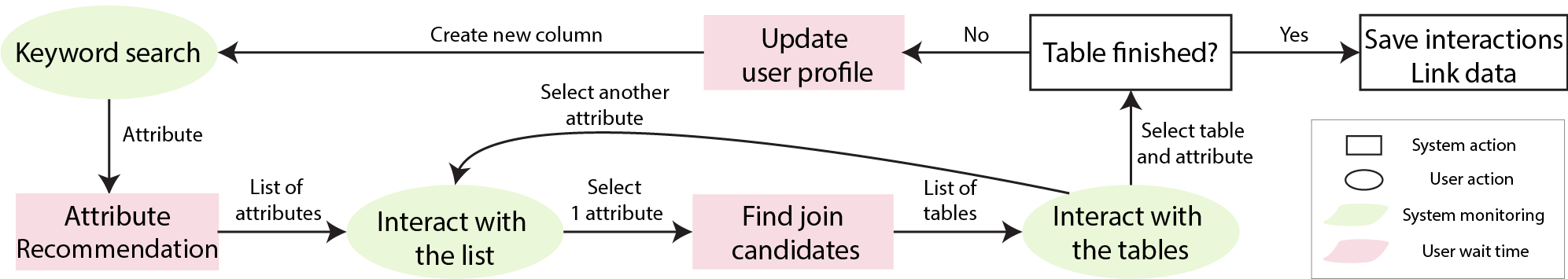 ‹#›
Challenges
User interactions
Users lose patience and interest after one second
Modelling interactions
Transforming the user interactions into context
Future users
System behaviour when there is no information about the current user
Interactive speed
Trade-off between efficiency and effectiveness
‹#›
Challenge #1 - User interactions
Literature
Data discovery systems have similar user interactions:
provide target table [5, 6];
provide key attributes [7, 9];
provide number of results [7, 9].
More interactive systems use:
Jupyter notebooks [2];
active learning techniques [10];
specific actions to help navigate the data space [3].
Vision
User reuses the information from the data lake without additional information (table, column information).
By interacting with the data, we aim to infer the user interests and build a user profile.
Plan to model the user interests based on interactions and use them to return more accurate and informative results.
[10] A. Bonifati, R. Ciucanu, S. Staworko. 2014. Interactive join query inference with JIM. PVLDB (2014), 1541–1544.
‹#›
Challenge #1 - User interactions
Challenge
What is the minimum number of iterations that offers sufficient information while keeping the user engaged?
What kind of information can we extract from the interactions?
Plan
Experiment with information retrieval techniques to model the user search behaviour.
Experiment with human-computer interaction techniques to model the interactions.
‹#›
Challenge #2 - Modelling interactions
Literature
The effectiveness of data discovery algorithms => the approach used to retrieve the most relevant datasets.
Top-k ranking - replaces the need of a threshold, users do not need prior knowledge [5, 6, 9]. 
Effectiveness is highly dependent on the quality of the data - algorithms perceive the data differently [11]. 
More context => more information about the datasets [3, 4]. Data lakes lack context by design [5, 12].
Vision
Employ the user to generate context by interacting with the datasets and capturing the interests. 
Developing a ranking function that takes into account not only the similarities, but also the interactions.
[11] C. Koutras, G. Siachamis, A. Ionescu, K. Psarakis, J. Brons, M. Fragkoulis, C. Lofi, A. Bonifati, A. Katsifodimos. 2021. Valentine: Evaluating Matching Techniques for Dataset Discovery, to appear pages.
[12] R. Hai, S. Geisler, C. Quix. 2016. Constance: An intelligent data lake system. SIGMOD 26-June-20, 2097–2100.
‹#›
Challenge #2 - Modelling interactions
Challenge
What information can we project from the interactions in order to include them in the ranking function?
What kind of aggregation function allows us to combine the context and the signals?
Plan
Context - modelled users’ interests.
Signals - data profiles and similarities. 
Experiment with machine learning algorithms (linear, decision trees).
‹#›
Challenge #3 - Future users
Literature
Data discovery systems offer both access to the data and integration by modelling and developing algorithms to match the datasets [13].
Vision
A new step in the data pipeline besides access to the data and integration - mapping. 
Capturing the interactions, linking the data based on the users’ behaviour. 
Help the next users in the discovery process when the system lacks information about them.
[13] M. T. Özsu, P. Valduriez. 1999. Principles of distributed database systems. Vol. 2.
‹#›
Challenge #3 - Future users
Challenge
What kind of information can we extract from past users such that it is insightful for the future users? 
What benefits do the future users have from past users’ discoveries?
Plan
Use the interactions and models from the previous challenges to map the information and create short-term and long-term memory.
‹#›
Challenge #4 - Interactive speed
Literature
The most basic approach for data discovery - O(n2). 
With millions of attributes the execution time will take too much. 
Reduce the search space:
indexing (Elasticsearch) [2, 9]
LSH [1, 5, 6]
approximate query processing [14]
coreset construction [15]
active learning techniques [8]
Each method compromises either the accuracy, the efficiency, or the user effort.
Vision
Maintain the accuracy, while increasing the efficiency with minimum user effort.
[14] S. Chaudhuri, B. Ding, S. Kandula. 2017. Approximate query processing: No silver bullet. In SIGMOD. 511–519.
[15] N. Chepurko, R. Marcus, E. Zgraggen, R. C. Fernandez, T. Kraska, D. Karger. 2020. ARDA: automatic relational data augmentation for machine learning. PVLDB (2020), 1373–1387.
‹#›
Challenge #4 - Interactive speed
Challenge
What is the minimum user effort? 
What techniques allow to perform at interactive speed without decreasing the accuracy?
Plan
Leverage the power of distributed systems.
Hybrid approach between sample space minimisation techniques and distributed algorithms.
‹#›
Interactive Data Discovery
A new approach that involves the user into the discovery process.
Improve the data discovery process
Using user interactions, we can learn more about their interest and provide more accurate results.
‹#›
[1] R. C. Fernandez, Z. Abedjan, F. Koko, G. Yuan, S. Madden, M. Stonebraker. 2018. Aurum: A data discovery system. In ICDE. 1001–1012.
[2] Y. Zhang, Z. G Ives. 2020. Finding Related Tables in Data Lakes for Interactive Data Science. SIGMOD, 1951–1966.
[3] M. J. Cafarella, A. Halevy, N. Khoussainova. 2009. Data integration for the relational web. PVLDB (2009), 1090–1101.
[4] R. Pimplikar, S. Sarawagi. 2012. Answering table queries on the web using column keywords. PVLDB (2012), 908–919.
[5] A. Bogatu, A. A.A. Fernandes, N.W. Paton, N. Konstantinou. 2020. Dataset discovery in data lakes. ICDE, 709–720.
[6] F. Nargesian, E. Zhu, K. Q. Pu, R. J Miller. 2018. Table union search on open data. PVLDB, 813–825.
[7] E. Zhu, D. Deng, F. Nargesian, R. J Miller. 2019. Josie: Overlap set similarity search for finding joinable tables in data lakes. In SIGMOD. 847–864.
[8] K. Dimitriadou, O. Papaemmanouil, Y.Diao. 2016. AIDE: an active learning-based approach for interactive data exploration. TKDE (2016), 2842–2856.
[9] M. Yakout, K. Ganjam, K. Chakrabarti, S. Chaudhuri. 2012. InfoGather: Entity augmentation and attribute discovery by holistic matching with web tables. SIGMOD, 97–108
[10] A. Bonifati, R. Ciucanu, S. Staworko. 2014. Interactive join query inference with JIM. PVLDB (2014), 1541–1544.
[11] C. Koutras, G. Siachamis, A. Ionescu, K. Psarakis, J. Brons, M. Fragkoulis, C. Lofi, A. Bonifati, A. Katsifodimos. 2021. Valentine: Evaluating Matching Techniques for Dataset Discovery, to appear pages.
[12] R. Hai, S. Geisler, C. Quix. 2016. Constance: An intelligent data lake system. SIGMOD 26-June-20, 2097–2100.
[13] M. T. Özsu, P. Valduriez. 1999. Principles of distributed database systems. Vol. 2.
[14] S. Chaudhuri, B. Ding, S. Kandula. 2017. Approximate query processing: No silver bullet. In SIGMOD. 511–519.
[15] N. Chepurko, R. Marcus, E. Zgraggen, R. C. Fernandez, T. Kraska, D. Karger. 2020. ARDA: automatic relational data augmentation for machine learning. PVLDB (2020), 1373–1387.
‹#›